Тест по теме «Натюрморт»            6 класс
Составитель: королева г.п., учитель мбоу сош №86.                        г. Екатеринбурга
1.Натюрморт – это …
А) неподвижная «неживая природа»;
Б) иллюстрация к сказке или мифу;
В) изображение предметного (вещного) мира;
Г) наброски животных;
Д) «застывшая жизнь» (в пер. с англ.)
2
[Speaker Notes: А), В) – правильные ответы.]
2.Какая картина будет лишней и почему?
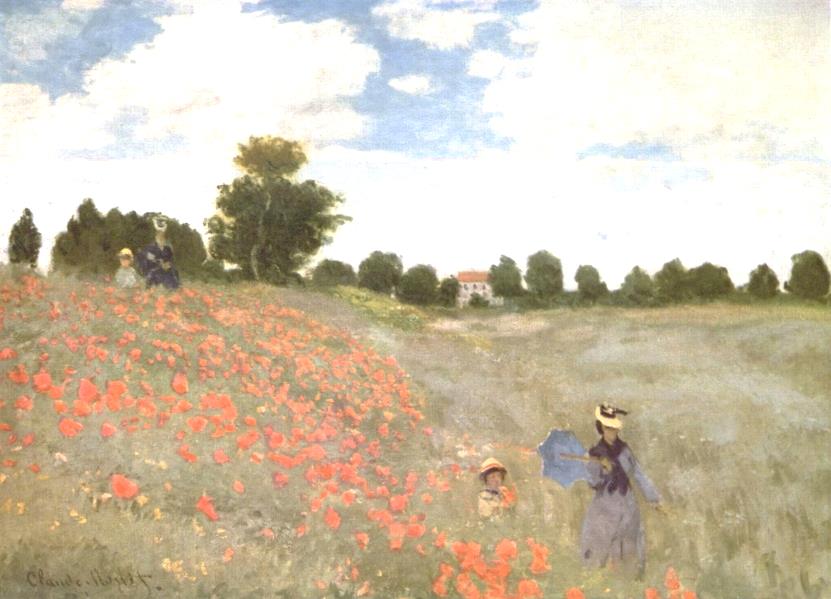 Б
А
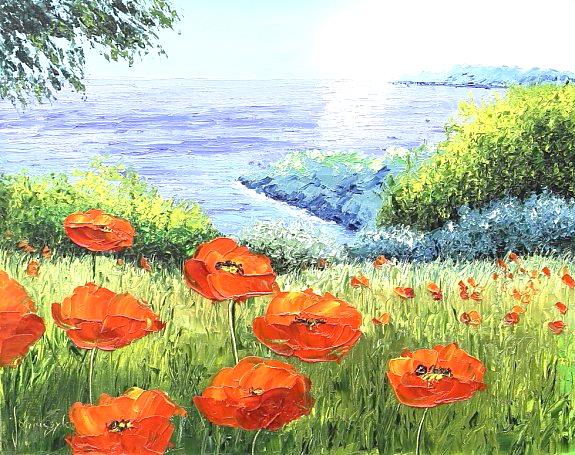 В
3
[Speaker Notes: А) Сарьян «Маки»
Б) Клод Моне «Маки»
В) М.В. Ларчук «Маки»
Лишняя - Сарьян «Маки», т.к. это жанр натюрморта.]
3.Запишите, Что изображали художники на своих натюрмортах?
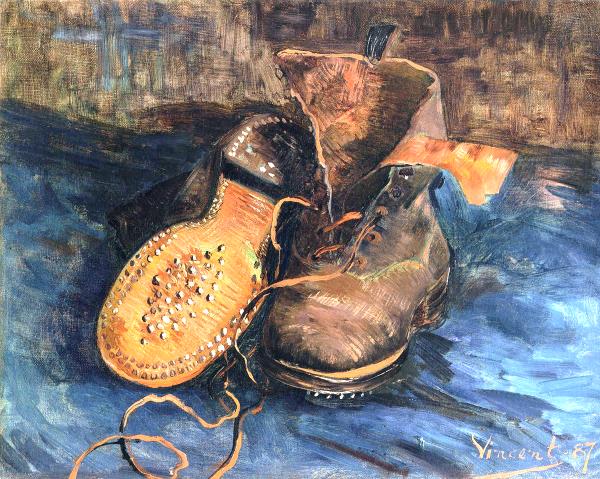 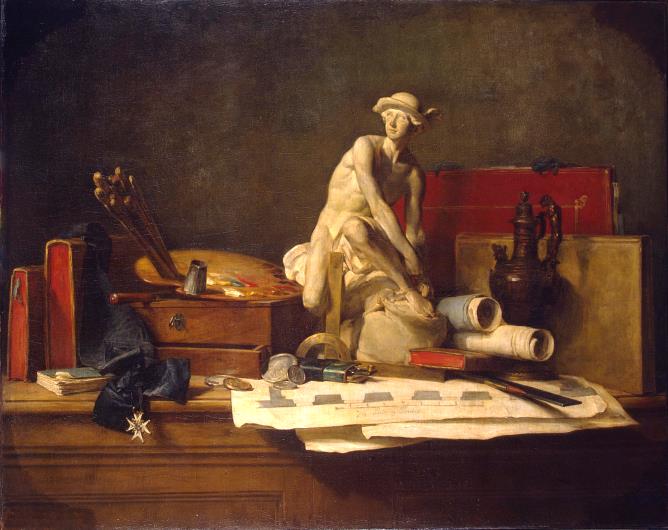 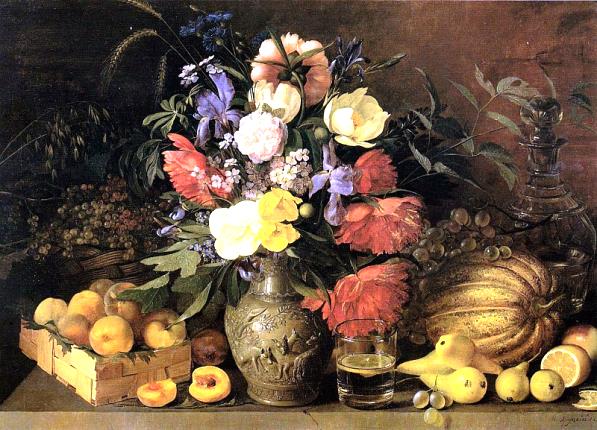 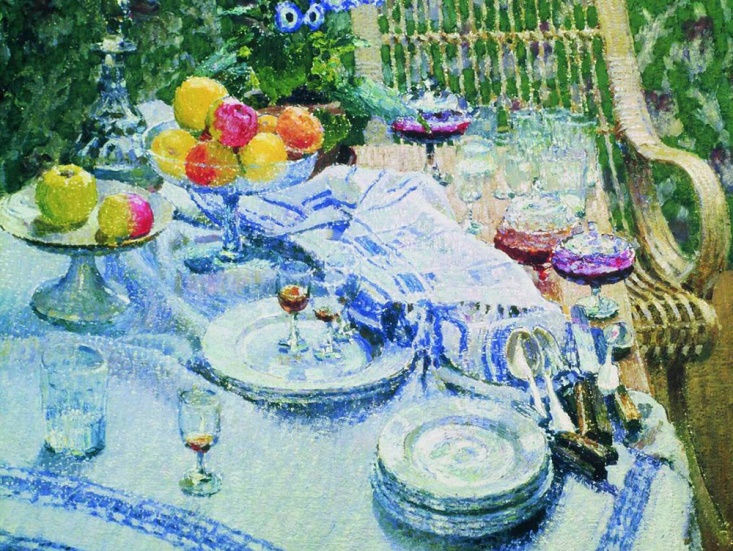 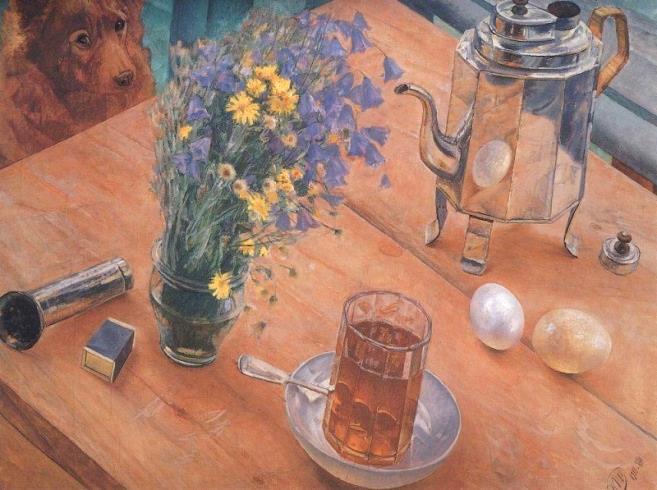 Фрукты, овощи, цветы.
Охотничьи трофеи, дичь, дары моря.
Вещи (книгу, чернильницу и др.)
Атрибуты искусства.
Предметы обихода (посуду).
Сказочный сюжет
4
4.В какой стране впервые сформировался натюрморт как самостоятельный жанр?
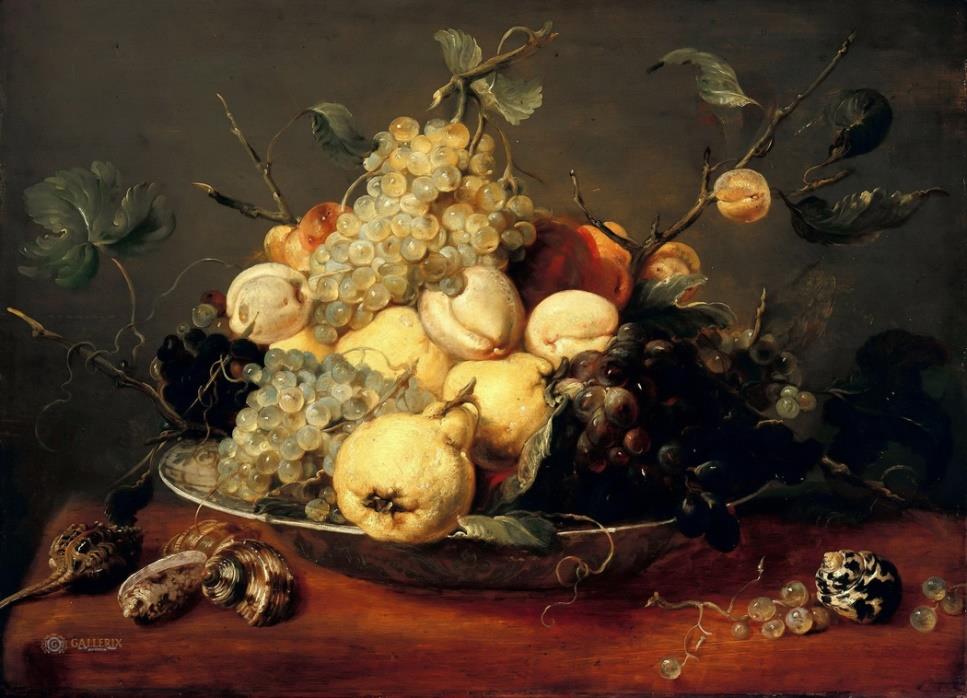 А)    Англия
Б)    Франция
В)    Голландия
Г)     Россия
Д)     Италия
Ф. Снейдерс «Цветы, фрукты, овощи» XVII в.
5
[Speaker Notes: В) Голландия]
5.Когда в России появился жанр натюрморта?
А)   в эпоху Древнего мира
Б)   XVII в.
В)   XVIII в.
Г)    XX в.
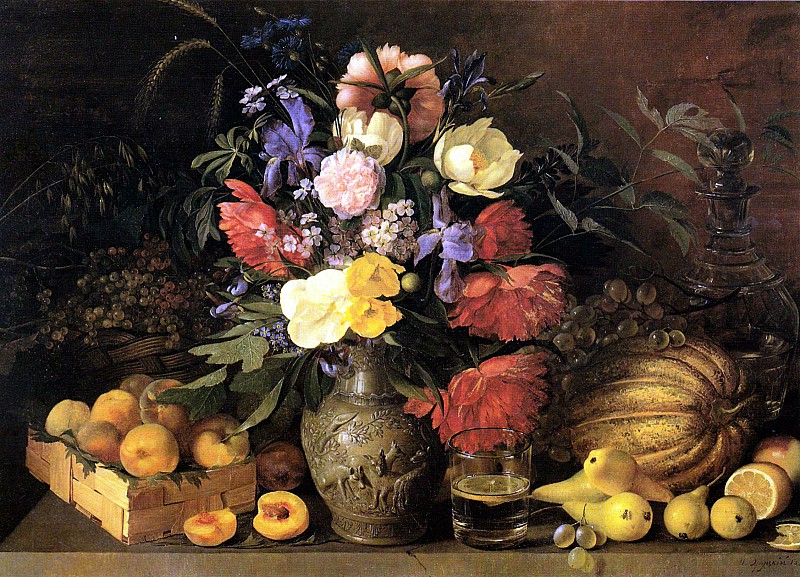 Хруцкий И.Ф. «Цветы и плоды»
6
[Speaker Notes: В) XVIII в.]
6.Соотнеси названия картин с авторами произведений. Заполни нижнюю таблицу.
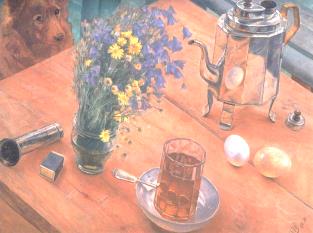 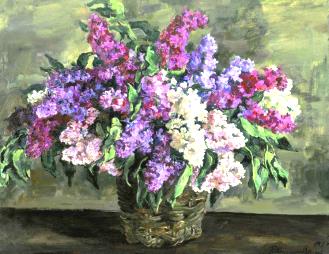 «Сирень»
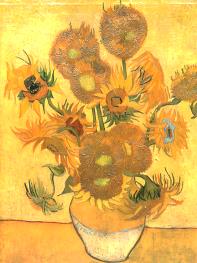 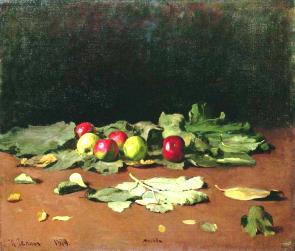 «Яблоки и листья»
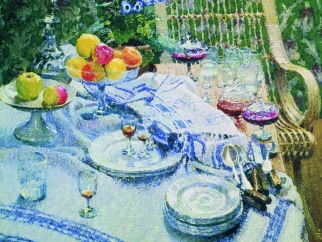 7
[Speaker Notes: 1 – В; 2 – Б; 3 – А; 4 – Д; 5 - Г]
7.В работе над композицией натюрморта нужно помнить о …
А) целостности;
Б) уравновешенности композиции;
В) что будет составлять композиционный центр;
Г) перспективе, пропорциях;
Д) никакие правила построения не нужны.
8
[Speaker Notes: А), Б), В)]
8. Художник, пишущий натюрморт, рассказывает зрителю …?
А) о том времени, в котором он жил;
Б) о военных действиях и боевом духе солдат;
В) о красоте родной природы, родного края. 
Г) о жизни и быте владельцев, об их характере и привычках;
9
9.А)Что объединяет эти произведения?Б)Какие чувства вызывает цвет в каждой картине?
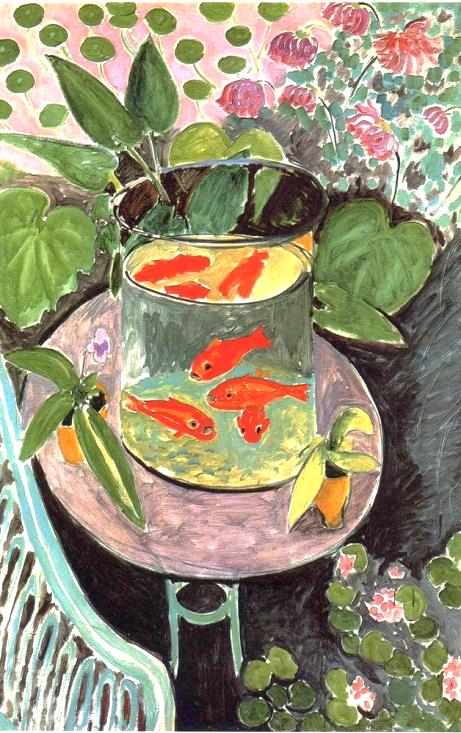 Р. Фальк «Красная мебель»
1920
10
А. Матисс «Красные рыбки»
1911
[Speaker Notes: Общее в произведениях: в названии картины – «красный», цвет как основное средство выразительности в живописи; жанр – натюрморт.
Настроение: 
В картине «Красные рыбки» французский художник Анри Матисс создает эффект кружения рыбок в стеклянном сосуде. Красный цвет рыб дает ощущение радости бытия и пробуждает желание постоянно наблюдать за ними. 
В произведении Роберта Фалька красное драматично. Картина создает настроение тревоги и грусти.]
10.Какая композиция использована художником? Почему?2. Что можно сказать о колорите картины?3.Какие свойства цвета использовал автор?
11
Машков И.И. «Синие сливы.(Фрукты на блюде)» Масло.  1910.Государственная Третьяковская галерея
[Speaker Notes: В картине Ильи Машкова: необычная овальная  композиция, какая бывает у лубочных подносов; композиция сбалансирована по цвету, энергия цвета, ритм пятен.
Свойства цвета: насыщенность; контраст дополнительных цветов: синие сливы и оранжевый апельсин, теплых и холодных пятен; ахроматический дальний план и др.
Цвет влияет на самочувствие: синий, голубой успокаивают; красный, оранжевый пробуждают энергию, желание действовать.]
Ресурсы:
1.Франсуаза Барб-Галль. Как говорить с детьми об искусстве/ «Арка». 2016
2.Светляков К.А. Илья Машков/ М:Арт-родник, 2007
12